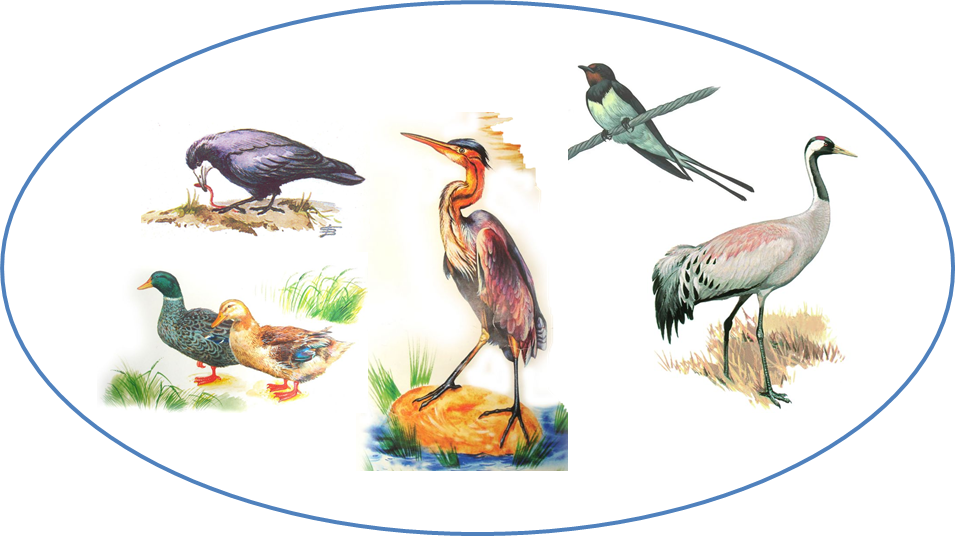 «Перёлетные птицы»

Презентация для детей старшего дошкольного возраста 
Подготовительная группа 12а
Воспитатели: Крутенок Д.А., Ячник С.А.
ПЕРЕЛЁТНЫЕ ПТИЦЫ
Почему некоторые птицы улетают на юг?
Пернатые – чаще всего теплолюбивы, тело их отличается повышенной температурой (зачастую она превышает 40°С). Однако перья неплохо защищают их от стужи, вот почему жить в холодных условиях суровой зимы они, конечно, смогут. Но для этого нуждаются в большем количестве корма. А в заснеженное время года пропитание достать нелегко! Вот почему птицам приходится оставлять насиженные гнезда и лететь в далекие страны, богатые пищей
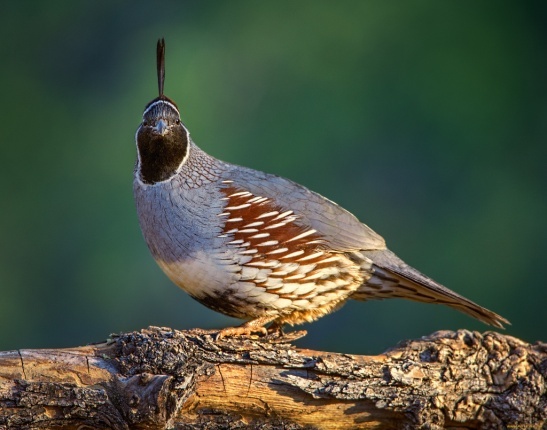 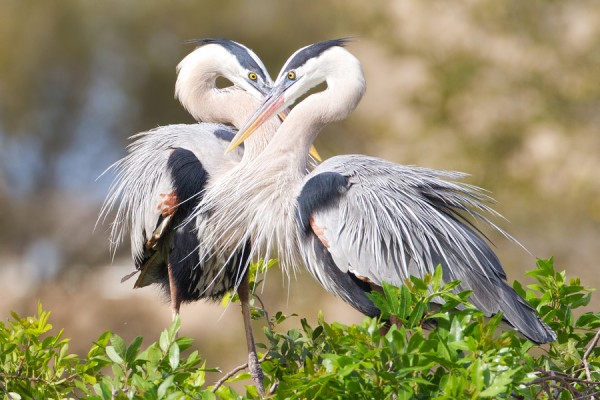 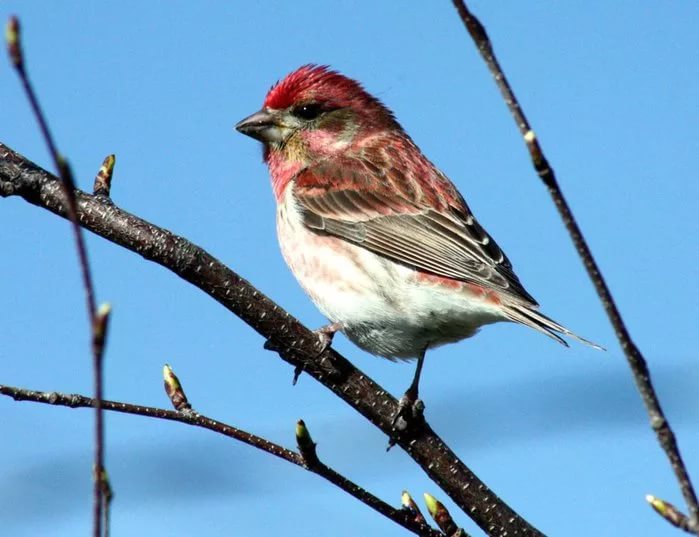 ЖАВОРОНОК
Маленькая птичка, живущие на земле. Окрашен неярко – коричневые с пестрыми крапинками перья помогают прятаться в траве. По земле они не прыгают, а бегают. На земле они также  и гнездятся, откладывая в гнездо пятнистые яйца. Едят семена растений и насекомых.
УТКА
Птица среднего размера с относительно короткой шеей. Окраска оперения бывает разная. Пальцы ног соединены плавательной перепонкой. Питаются семенами  и луковицами водных растений, насекомыми, моллюсков и мелких раков.
ГРАЧ
Первая перелетная птица, извещает нас о наступлении весны. Перья черные, с фиолетовым отливом. Гнездятся колониями в садах, на деревьях, около жилища людей. Питаются червяками и личинками насекомых.
ЖУРАВЛЬ
Крупные, длинноногие и длинношеие птицы. Оперение серого цвета, большие широкие крылья. Прилетая с юга, извещают о своем возвращении курлыканьем. Гнездо строят на болоте среди камыша и осоки. Едят червяков, жучков, лягушек.
КУКУШКА
Тонкое туловище, длинный хвост и сильные лапки. Она является гнездовым паразитом. Откладывает свои яйца в гнезда других птиц.
ЛАСТОЧКА
Одна из самых быстрых птиц. Форма их тела идеальна для полета, крылья стрелообразные,  а хвост вилочкой. Лапки слабые, поэтому никогда не ходят по земле. Они все время в полете.  Пьют на лету. Строят гнезда из комочков глины, соединяя их слюной.
ЛЕБЕДЬ
Самая крупная водная птица. Оперение бывает белое, серое и черное. Длинная шея, позволяющая в более глубоких водах обыскивать дно в поисках пищи.
СКВОРЕЦ
Певчая птица. Черное оперение с металлическим блеском, иногда с фиолетовым, зеленоватым или синеватым оттенком. Зимой появляются на теле белые пятнышки. Способен подражать пению других птиц.
СОЛОВЕЙ
Неприметная серая певчая птица. Зимует в Африке. Обитает в кустарниковых  зарослях, в долинах рек. Гнезда строит на земле или очень низко, в кустах. Яйца зеленоватые или голубоватые в крапинку.
ЦАПЛЯ
Длинноногая, длинношеие птицы. Окрас перьев белого цвета. Имеет длинный мощный клюв черного цвета. На голове, шее или на спине имеется своеобразная грива из длинных перьев. Гнезда устраивают на деревьях. Питаются рыбой, червяками.
АИСТ
Большая птица белого цвета с большим красным клювом, длинными ногами, большими крыльями.  Живет рядом с людьми, на крышах домов и других возвышенностях. Питается лягушками, змеями, крупными насекомыми, рыбами.
КАК ЛЕТАЮТ ПТИЦЫ
КЛИН
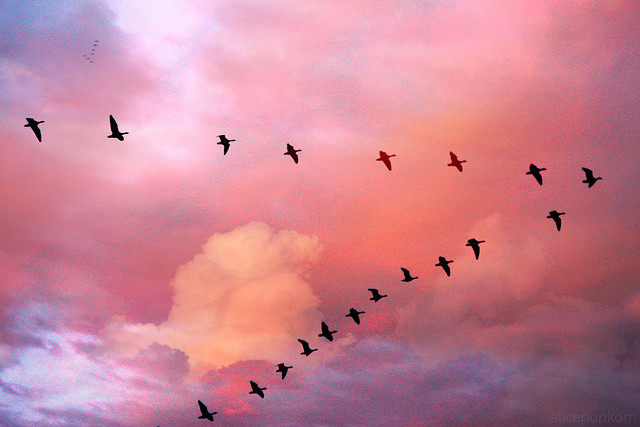 КОСЯК
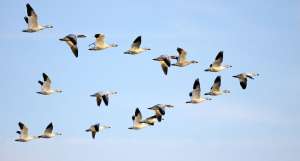 СТАЯ
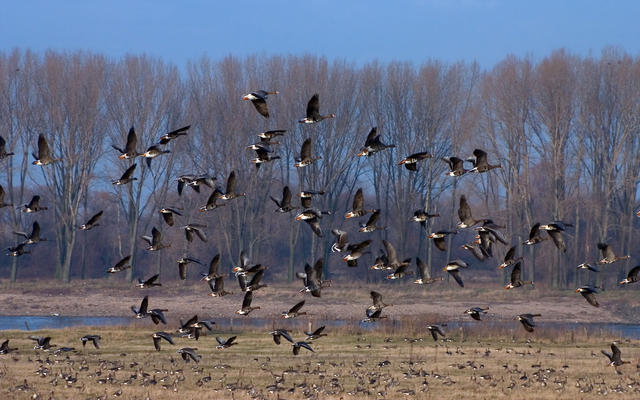